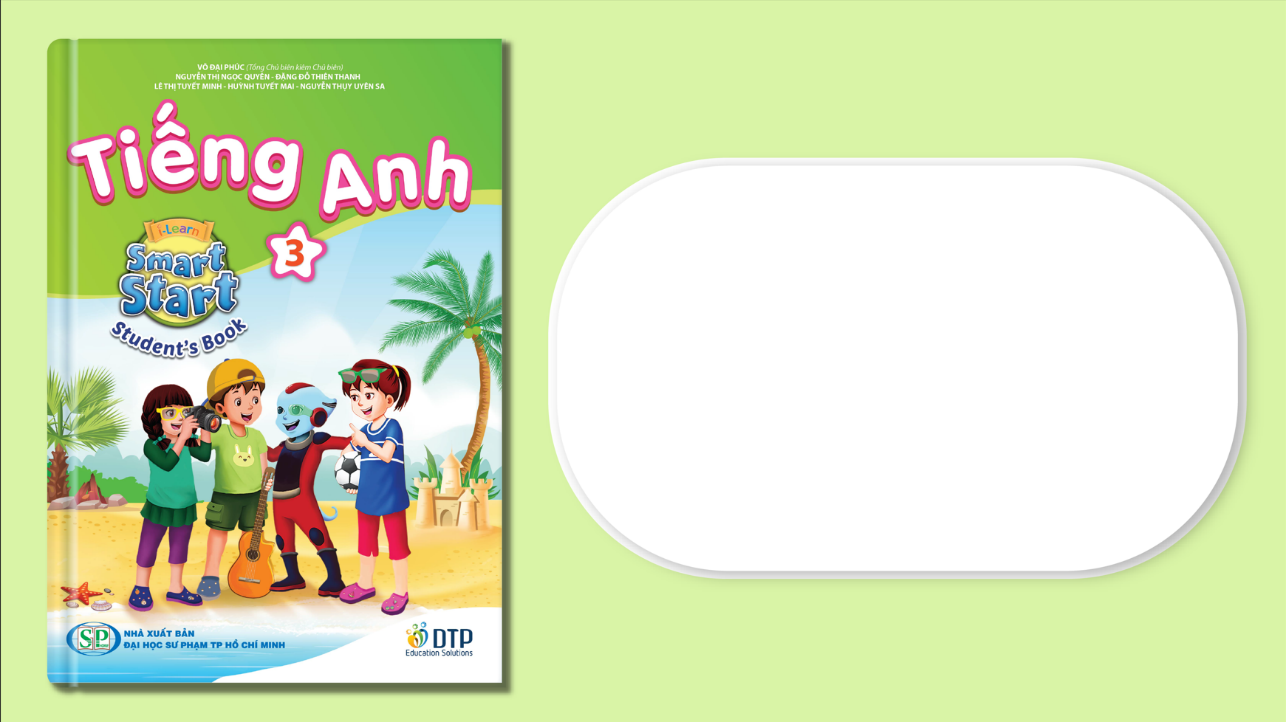 Unit 2: Family
Lesson 1.1
Page 24
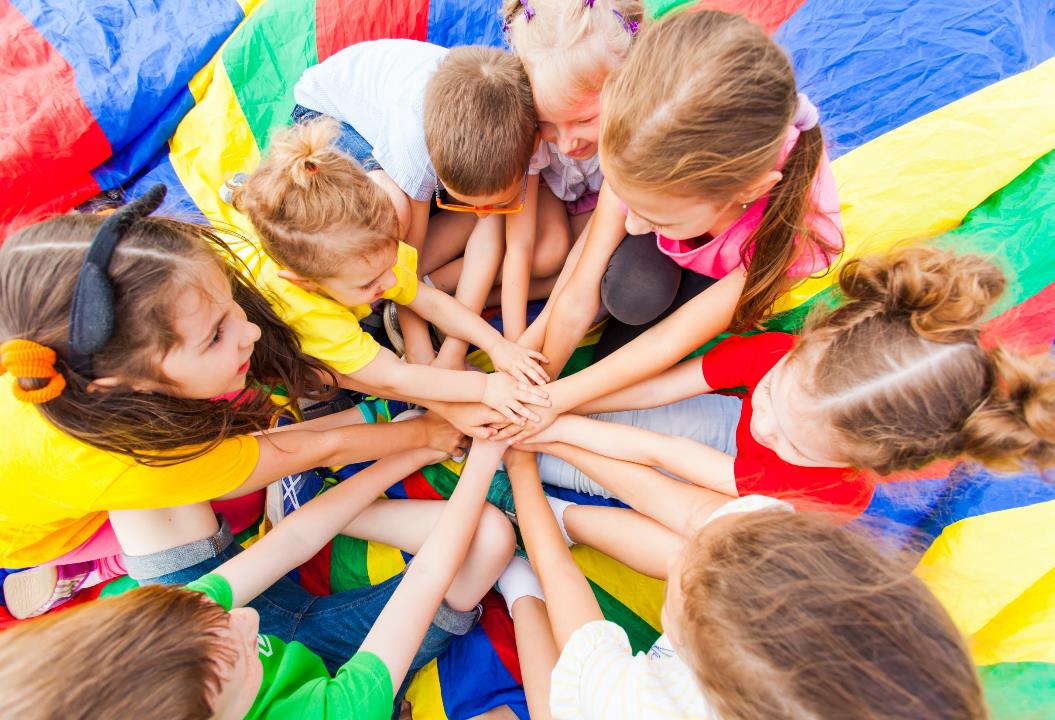 WARM UP
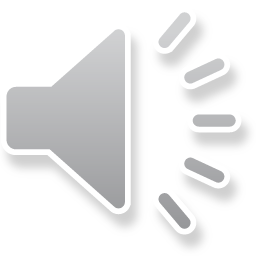 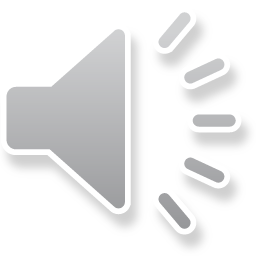 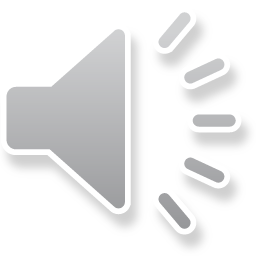 Look and read. Then listen and match.
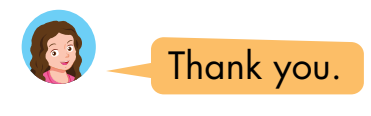 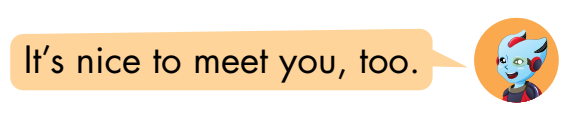 1
a
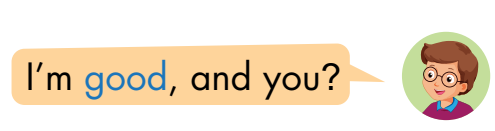 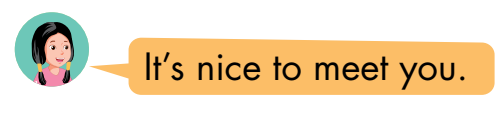 2
b
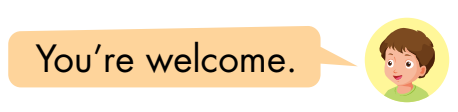 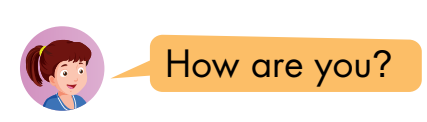 3
c
1
2
3
Click here to listen
Click on squares 1,2,3 to show answers.
[Speaker Notes: click on square 1,2,3 to show answer. Let students practice in big groups then call some to stand up and practice together.]
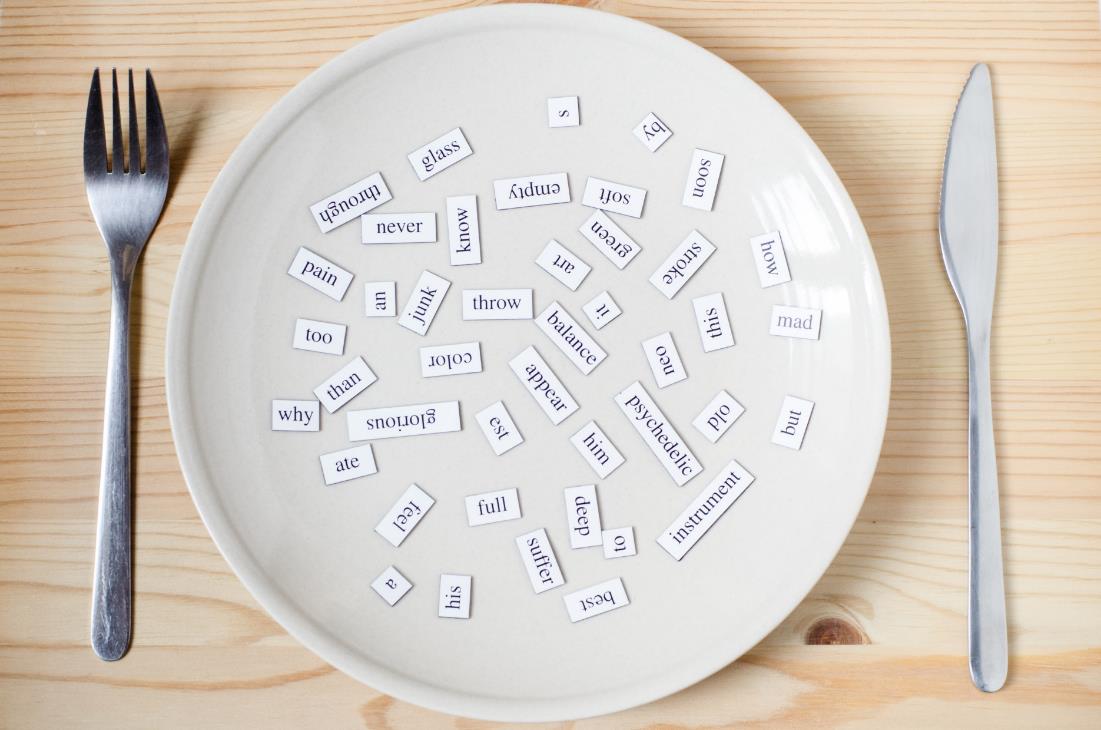 New words
father
mother
brother
sister
Click each English word to hear the sound.
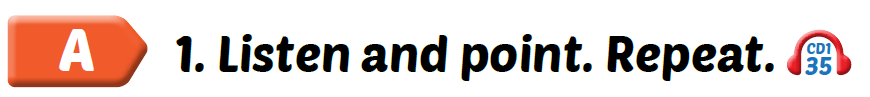 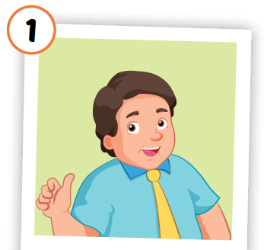 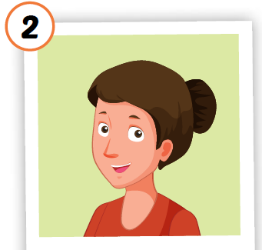 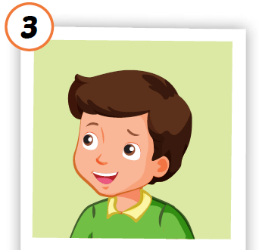 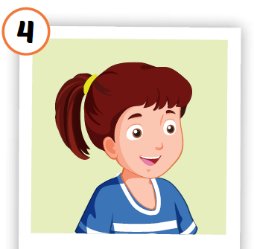 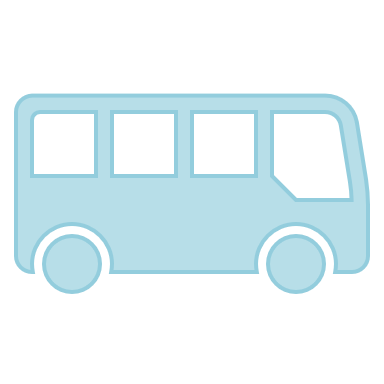 brother
sister
father
mother
/ˈbrʌðər/
anh / em trai
/ˈsɪstər/
chị / em gái
/ˈfɑːðər/
bố, ba
/ˈmʌðər/
mẹ
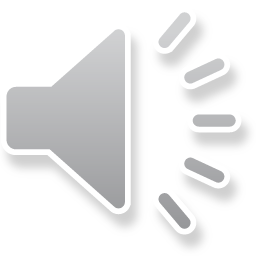 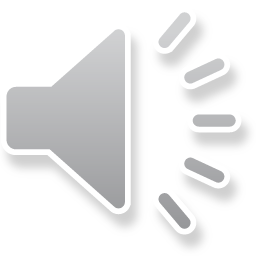 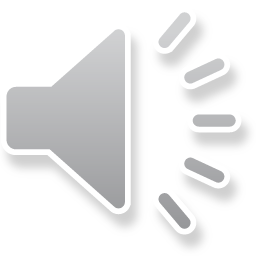 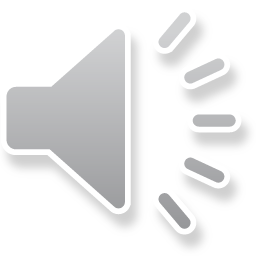 







[Speaker Notes: Click vào từ tiếng Anh để nghe phát âm của từ
Khai thác nghĩa bằng tranh, cuối cùng mới giải thích phiên âm và nghĩa bằng tiếng Việt]
Activity 1
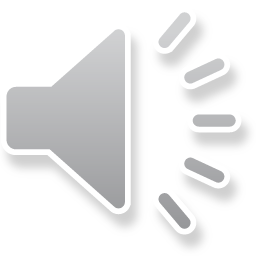 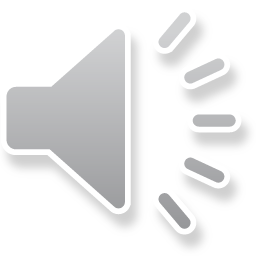 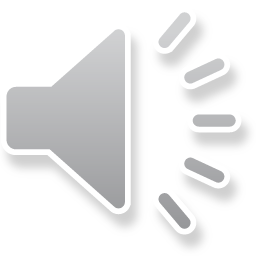 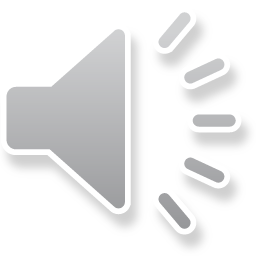 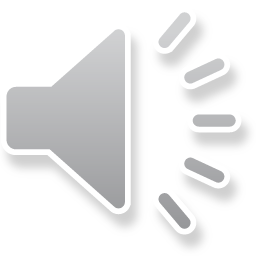 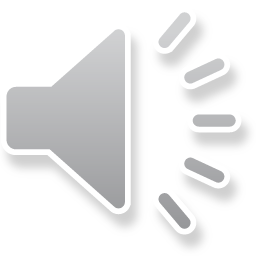 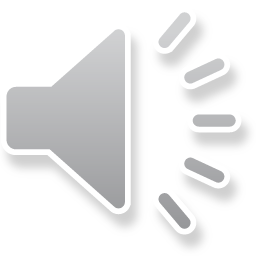 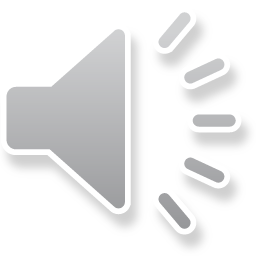 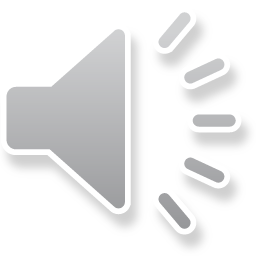 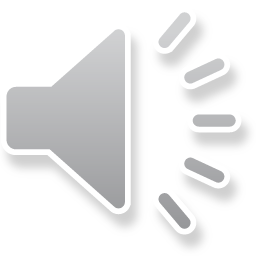 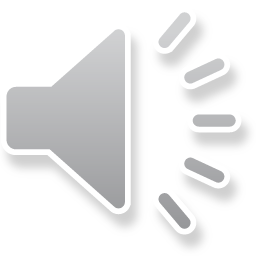 Look and read. Then listen and point to the right picture .
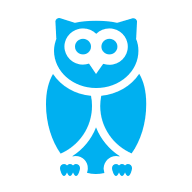 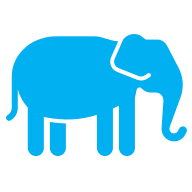 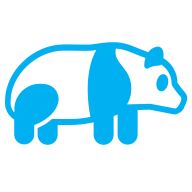 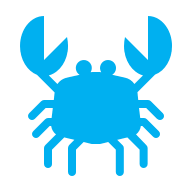 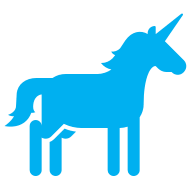 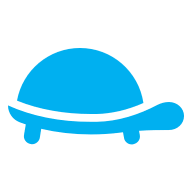 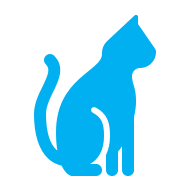 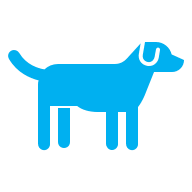 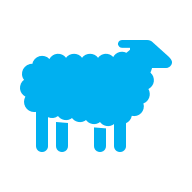 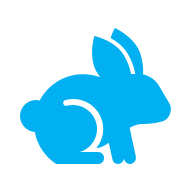 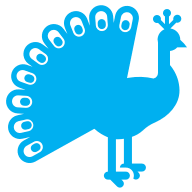 a
b
c
d
e
f
g
h
i
j
k
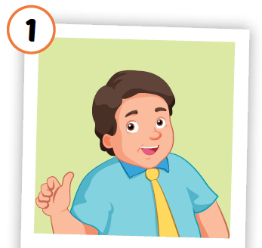 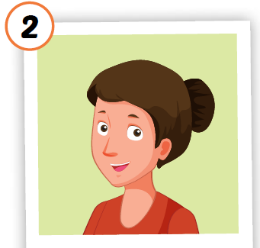 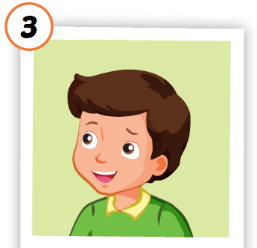 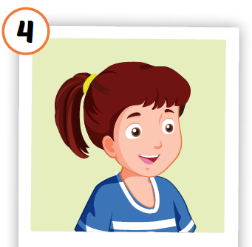 father
mother
brother
sister
Click on the animals to play audios.
[Speaker Notes: Click vào các con vật a-không để nghe âm thanh
HS có thể chọn bất kì con vật nào để nghe âm thanh của từ vựng]
Activity 2
Look at the pictures and say the right number
3
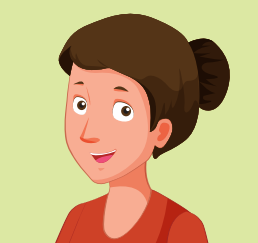 2
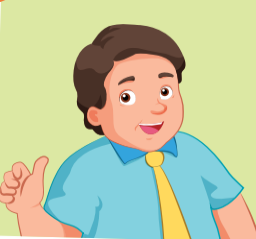 1
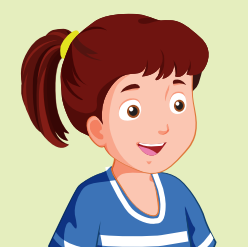 4
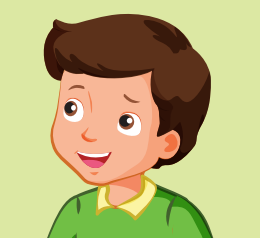 father
mother
brother
sister
brother
mother
father
mother
sister
brother
father
sister
mother
brother
STOP
[Speaker Notes: GV ấn enter để chạy hiệu ứng, HS nói to số tranh có chứa từ tương ứng]
Extra Activity 1 WB p. 18
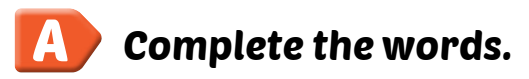 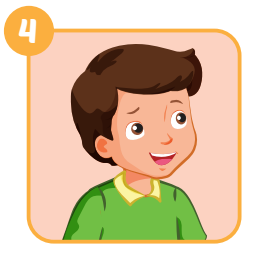 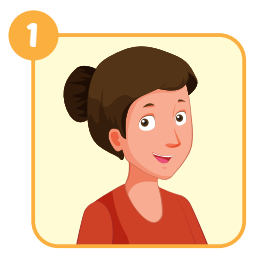 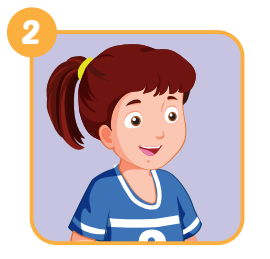 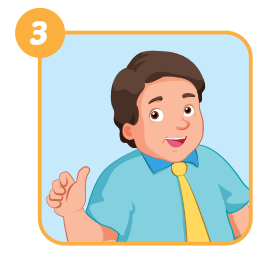 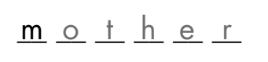 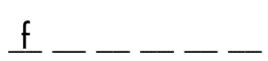 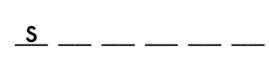 i
s
t
e
r
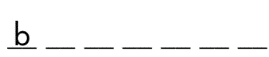 a
t
h
e
r
r
o
t
h
e
r
[Speaker Notes: GV giới thiệu tranh, HS điền từ còn thiếu
Step 1: open the pictures one by one and let student say what it is.
Step 2: Show the first answer ans an example. Then give sts sometimes to finish their answer
Step 3: ask for a volunteer, then let him/her say the answer. Ask the person to spell the word (if he/she can)]
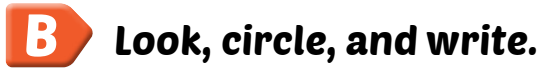 Extra Activity 2 WB p. 18
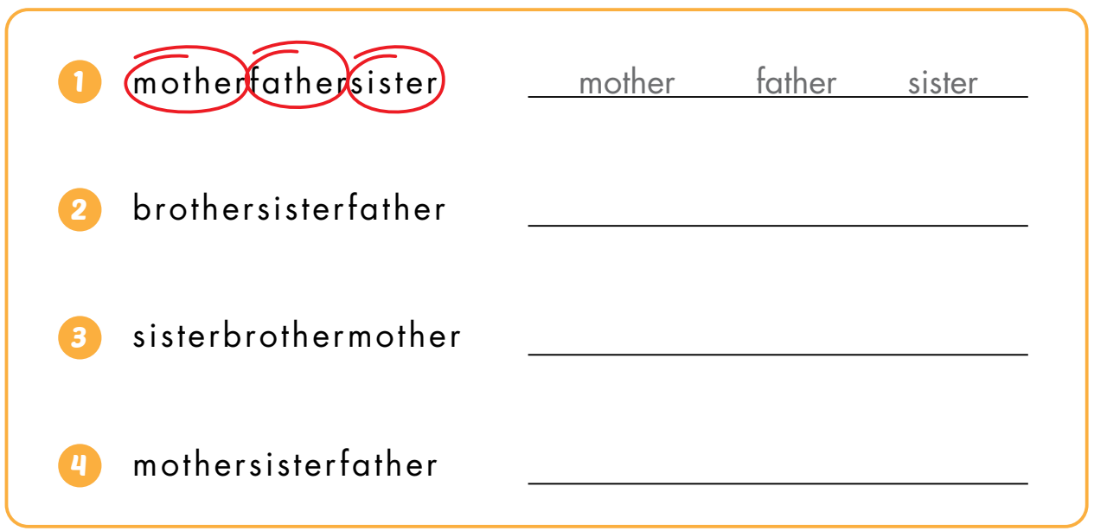 brother
sister
father
sister
brother
mother
mother
sister
father
[Speaker Notes: Câu 1 là ví dụ. HS khoanh đáp án trước rồi viết từ vào chỗ trống sau]
Extra Practice 
DHA App
LET’S PLAY!
Click on the picture below
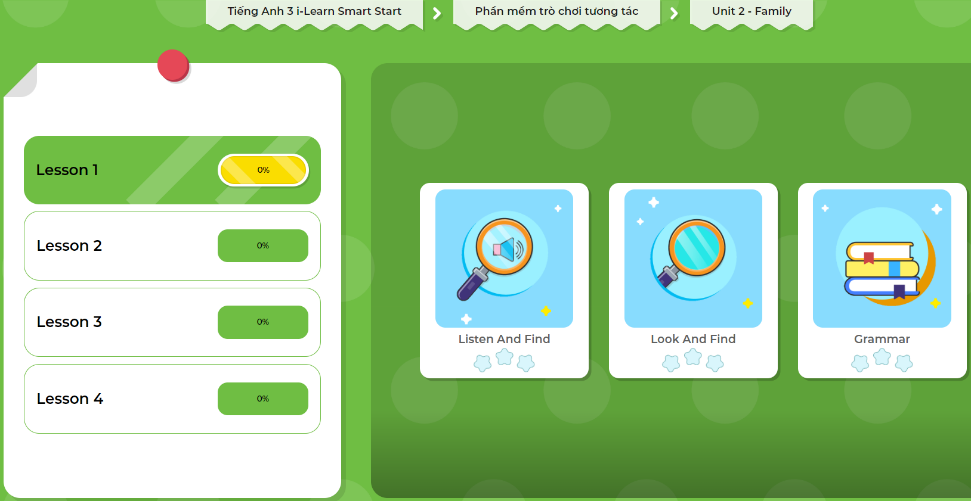 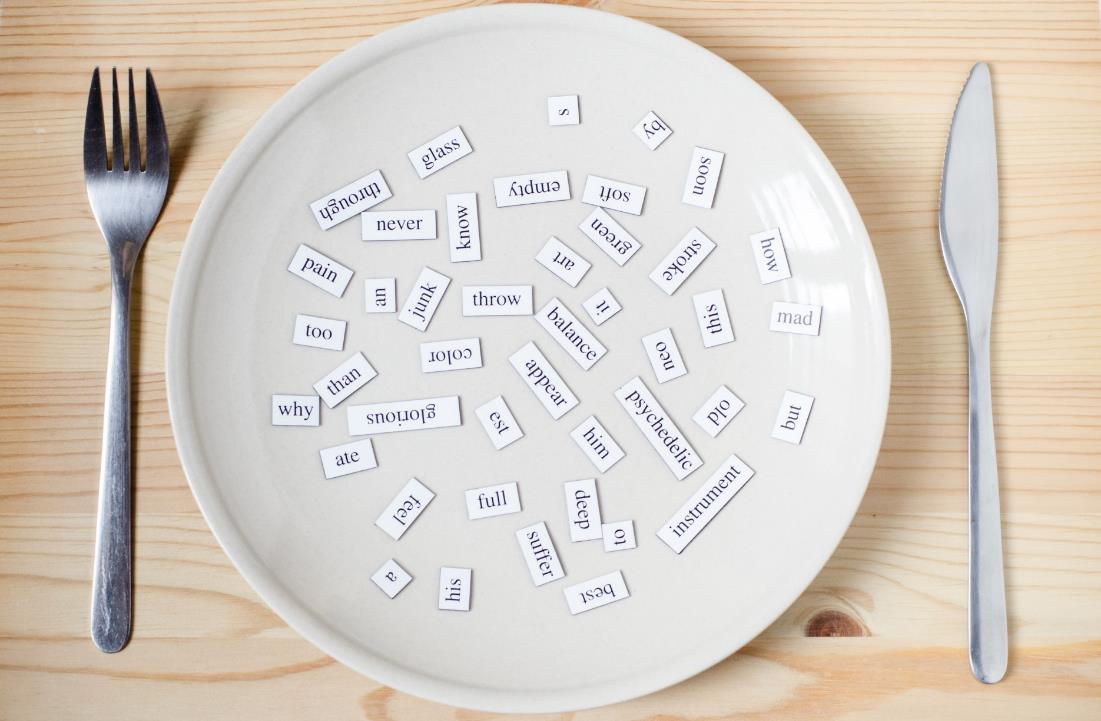 Structures
This is my father.
Hello, I’m Alfie.
Hello, Alfie.
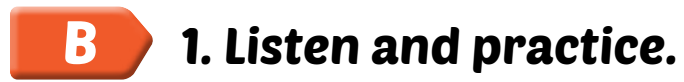 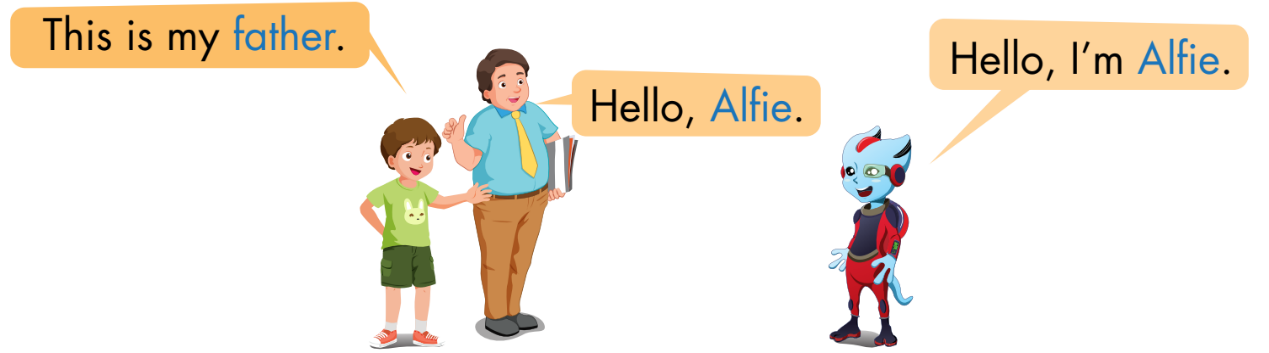 1
2
3
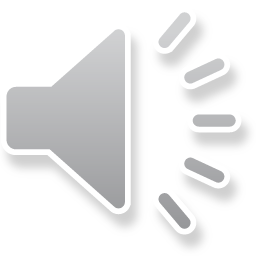 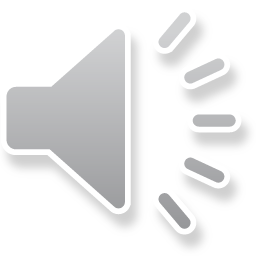 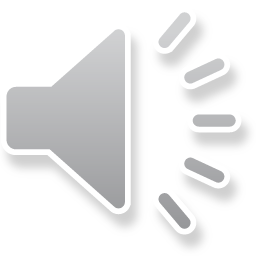 Alfie
Tom
Sam
[Speaker Notes: Giơi thiệu nhân vật
Click vào số để nghe nội dung.
Click vào bóng nói để xuất hiện chữ]
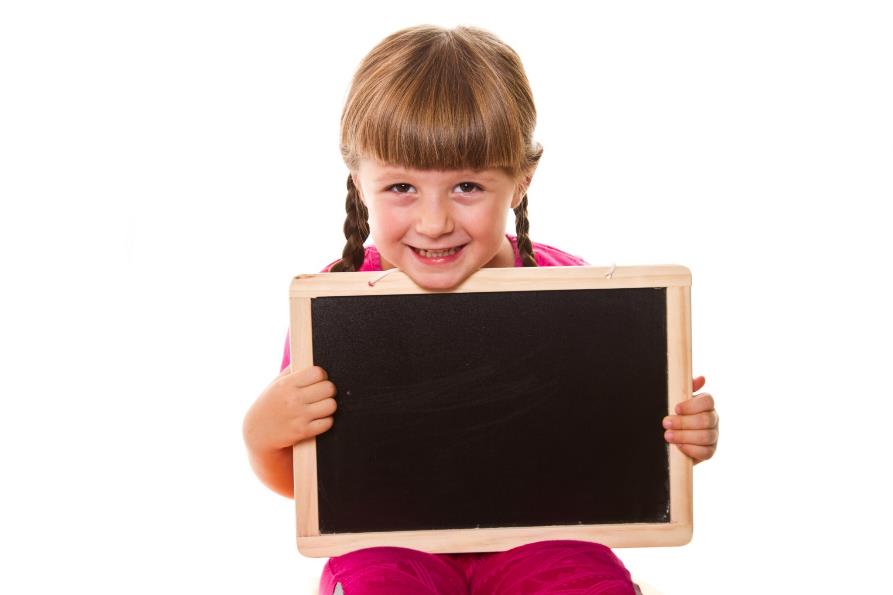 Practice
Activity 1
Help Tom introducing his family members
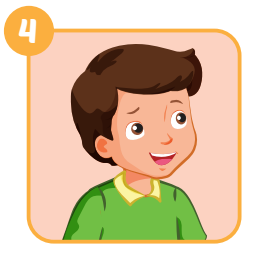 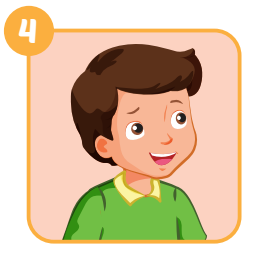 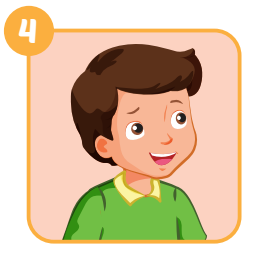 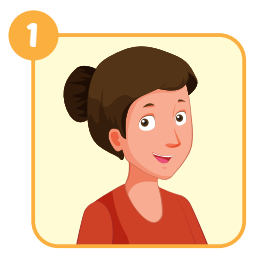 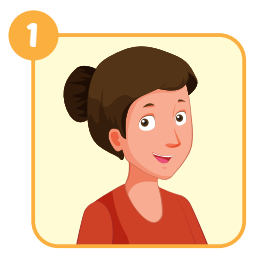 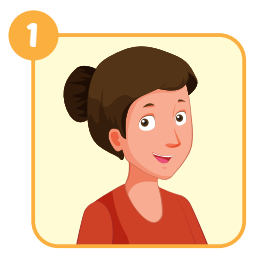 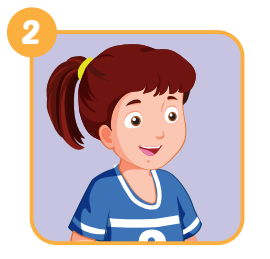 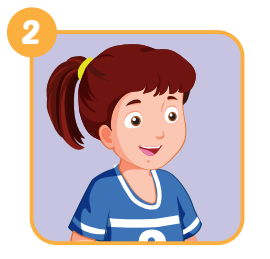 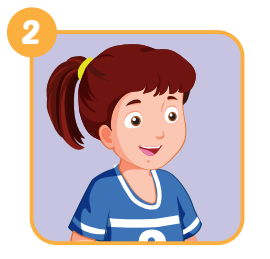 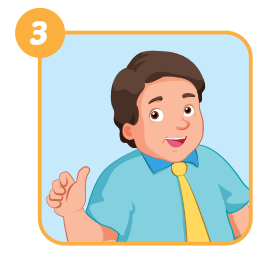 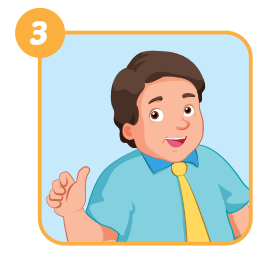 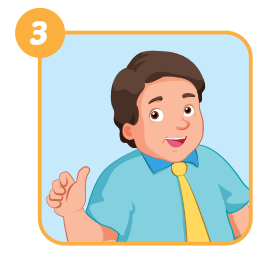 This is my ……..
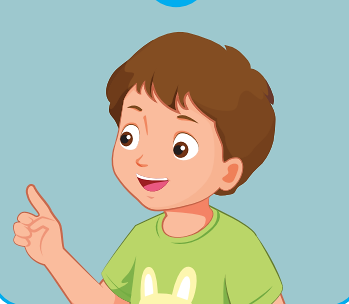 Look at the pictures and complete what Tom’s saying.
[Speaker Notes: Devide sts into teams, explain the game and show the pictures one by one. Who knows the answer says " BINGO" will get the chance to answer.]
Activity 2
SB p.24
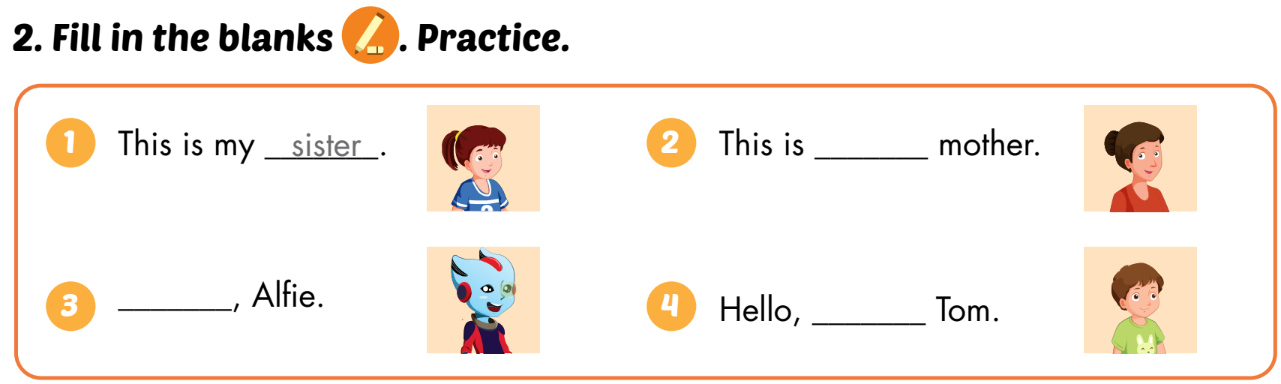 my
Hello
I’m